Increasing the Influence of Disenfranchised People during Evaluations
Liz Upham & Miriam Martin

Miriam Martin 
Consulting
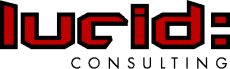 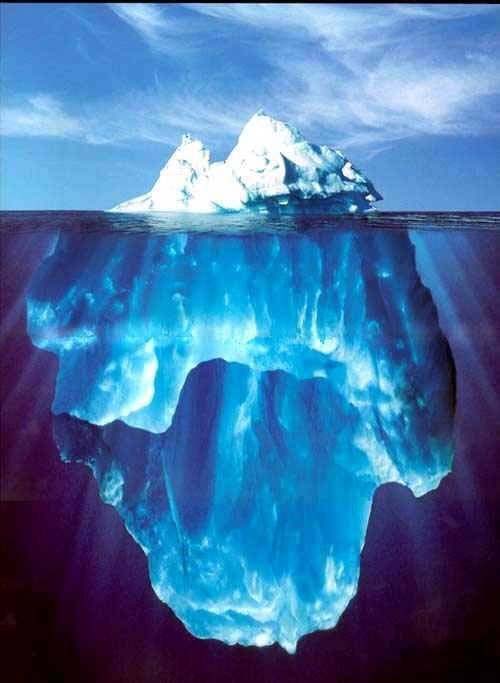 Recent Qualitative Evaluations
Evaluation of Positive Futures – arts and cultural activities for disadvantaged young people
Evaluation of the AVSM strategy – indigenous,  homeless, abused, poly-drug use
Evaluation of change and review with disgruntled staff
Evaluation of older persons’ services
Evaluation of family intervention services
Evaluation of refugee strategies
Six Strategies for Exceeding Ethical Expectations with Vulnerable People
Choosing Appropriate Research Methods
Building Relationships
Conveying Researcher subjectivity
Developing mutuality and flattening the power gradient
Considering language and representation
Planning Research as Intervention – enhancing/value-adding
Swartz S (2011) ‘Going deep’ and ‘giving back’: strategies for exceeding ethical expectations when researching amongst vulnerable youth, Qualitative Research 11:47, Sage Publications.
Theoretical Approach
Dialogical in approach - where the evaluator feeds back information received for further discussion, refinement and development of information and themes. 
Continual feedback loop ensures that data is accurate and reflective of what stakeholders are saying, and that stakeholders were able to be involved in shaping the evaluation as it progresses. 
This not only leads to higher quality data, but allows stakeholders to be genuinely involved in the evaluation process and outcomes
The trust of stakeholders and therefore their participation is maximized. Stakeholders are seen as partners in a process of ‘meaning making’. 
Wong SM (2009) ‘Tales from the frontline: The experiences of early childhood practitioners working with an ‘embedded’ research team’, Evaluation and Program Planning, vol 32, no 2, pp99-108. 
3 Pamphilon B & Hardy A (2006) ‘Changes that Matter: A Participatory Approach to Monitoring and Evaluation in the Pacific’, Paper presented at the Australasian Evaluation Society Conference 2009.
Key Factors to Consider:
In designing and selecting tools and processes:
Age, ethnicity, socio economic background
Vulnerability levels – how willing/able are they to speak to you
Confidentiality strategies
Environment – non-intimidating; their ‘territory’
A lead into their world (a trusted person introducing and explaining purpose)
Our image – how we come across
The importance of humour and setting a relaxed environment
Food !
Rewards – vouchers, kids stuff, food
Some Tried & True Tools:
World Cafe
Dot Process
Bicultural Researchers
Creative Confidentiality
Selected Case Studies
World Cafe
Menu:
Is Shane Warne’s makeover an improvement or not?
Why or why not?
Is he still an Australian icon?
Dot Process
Case Study Template
For further info:
Miriam Martin

mim123@bigblue.net.au
Liz Upham

lizupham@bigpond.com